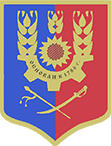 Криворожское  сельское поселение
~ БЮДЖЕТ  ДЛЯ  ГРАЖДАН ~
Бюджет Криворожского сельского поселения Миллеровского района
на 2018 год и на плановый период 
2019 и 2020 годов

(материалы подготовлены с учетом приказа Минфина России от 22.09.2015 № 145н 
«Об утверждении методических рекомендаций по представлению бюджетов субъектов Российской Федерации и местных бюджетов и отчетов об их исполнении в доступной для граждан форме»)
2
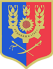 Криворожское сельское поселение
Прогноз социально-экономического развития Криворожского сельского поселения
на 2018-2020 годы
Основные направления бюджетной и налоговой политики Криворожского сельского поселения
на 2018-2020 годы 
(Постановление от 27.09.2017 № 92)
Основа формирования бюджета Криворожского сельского поселения Миллеровского районана 2018 год и на плановый период 2019 и 2020 годов
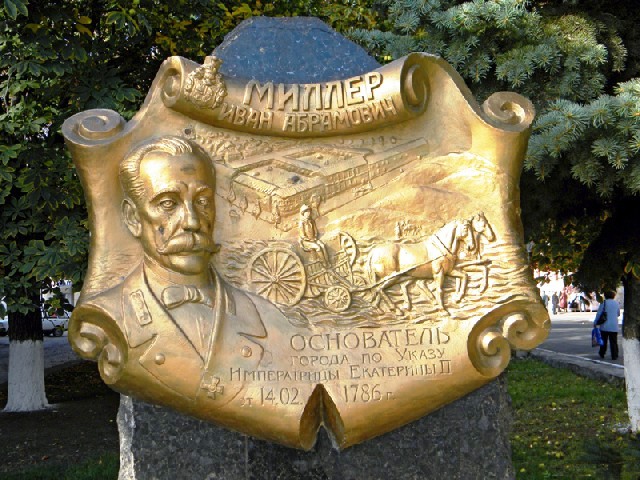 Муниципальные программы Криворожского сельского поселения
(изменения в них)
Областной закон «О бюджете на 2018 год и на плановый период 2019 и 2020 годов»
3
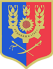 Криворожское сельское поселение
Особенности составления бюджета Криворожского сельского поселения Миллеровского района на 2018 год и на плановый период 2019 и 2020 годов
Приостановлена норма о необходимости принятия решений о внесении изменений в законодательство о налогах и сборах, приводящих к изменению доходов бюджета, до внесения проекта решения о бюджете в представительный орган
В составе основных характеристик бюджета не предусматриваются условно-утверждаемые расходы
Параметры планового периода в ведомственной структуре 
расходов сформированы в виде абсолютных величин (без увеличения или уменьшения утверждённых параметров трёхлетнего бюджета)
Оптимизирован формат и состав приложений кбюджету, утверждающих бюджетные ассигнования. Предусмотрено их формирование не раздельно в отношении показателей очередного финансового года и показателей планового периода, а в качестве единого приложения на три года
Реестр расходных обязательств не представляется на бумажном носителе
(размещается на сайте Администрации Криворожского сельского поселения)
4
Криворожское сельское поселение
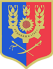 Бюджет Криворожского сельского поселения Миллеровского района на 2018 год и на плановый период 2019 и 2020 годов
Основные приоритеты бюджетной политики
Наращивание темпов экономического роста
Повышение качества жизни населения
пути реализации
5
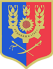 Криворожское сельское поселение
Меры, принимаемые для обеспечения сбалансированности бюджета Криворожского сельского поселения Миллеровского района
6
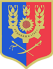 Криворожское сельское поселение
Основные характеристики бюджета Криворожского сельского поселения Миллеровского района на 2018 год и на плановый период 2019 и 2020 годов
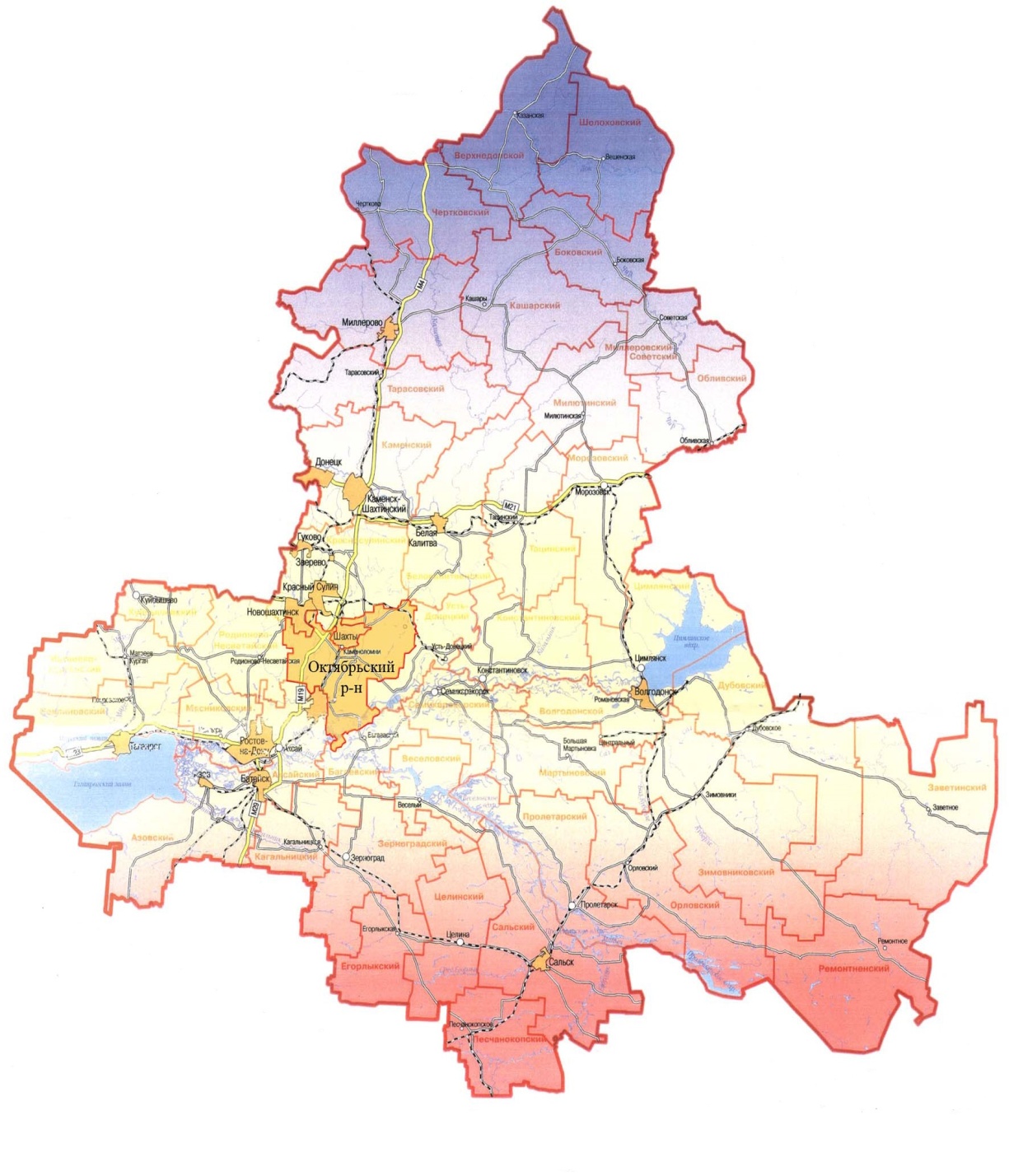 тыс. рублей
7
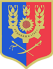 Криворожское сельское поселение
Основные параметры бюджета Криворожского сельского поселения Миллеровского районана 2018 год
Доходы бюджета
10780,6
Расходы бюджета 
10780,6
тыс. рублей
тыс. рублей
8
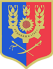 Криворожское сельское поселение
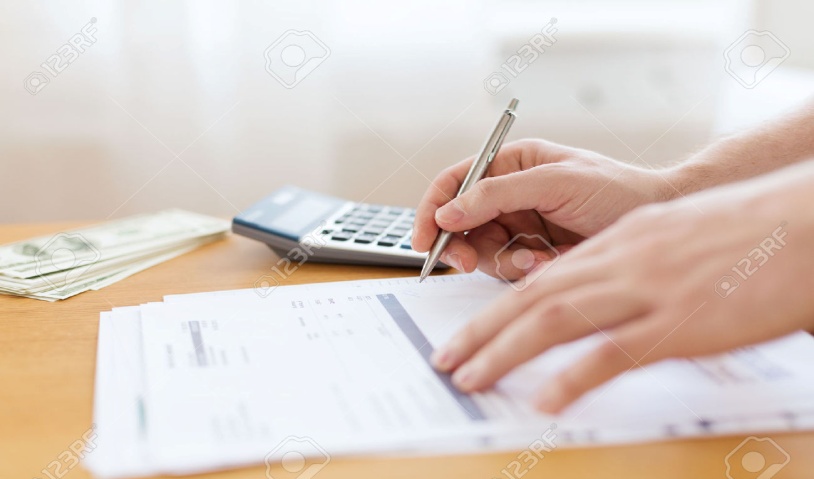 Динамика собственных доходов  бюджета Криворожского сельского поселения Миллеровского района
тыс. рублей
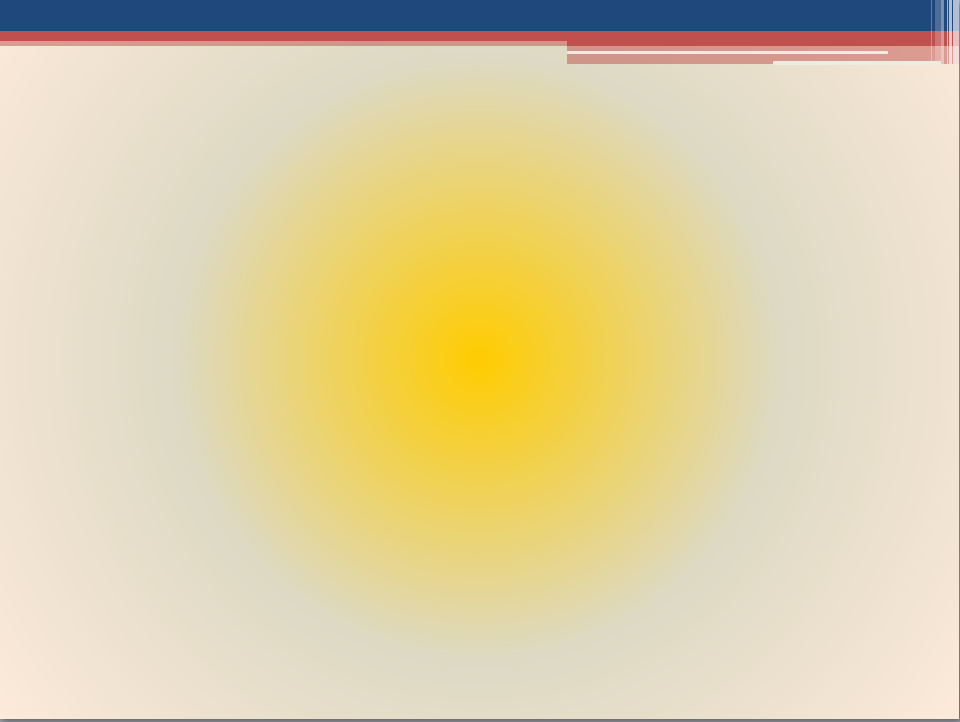 9
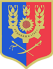 Криворожское сельское поселение
СТРУКТУРА НАЛОГОВЫХ И НЕНАЛОГОВЫХ ДОХОДОВ 
БЮДЖЕТА Криворожского сельского поселения миллеровского района В 2018 ГОДУ
тыс. рублей
62,8 %
9,0 %
12,0 %
3,5 %
12,7 %
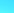 Иные налоговые доходы – 62,8
Налог на доходы физических лиц -958,9
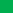 Налоги на совокупный доход -307,3
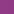 Неналоговые доходы – 713,8
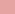 Налоги на имущество -3990,0
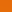 10
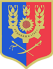 Криворожское сельское поселение
Динамика поступлений земельного налогав бюджет Криворожского сельского поселения Миллеровского района
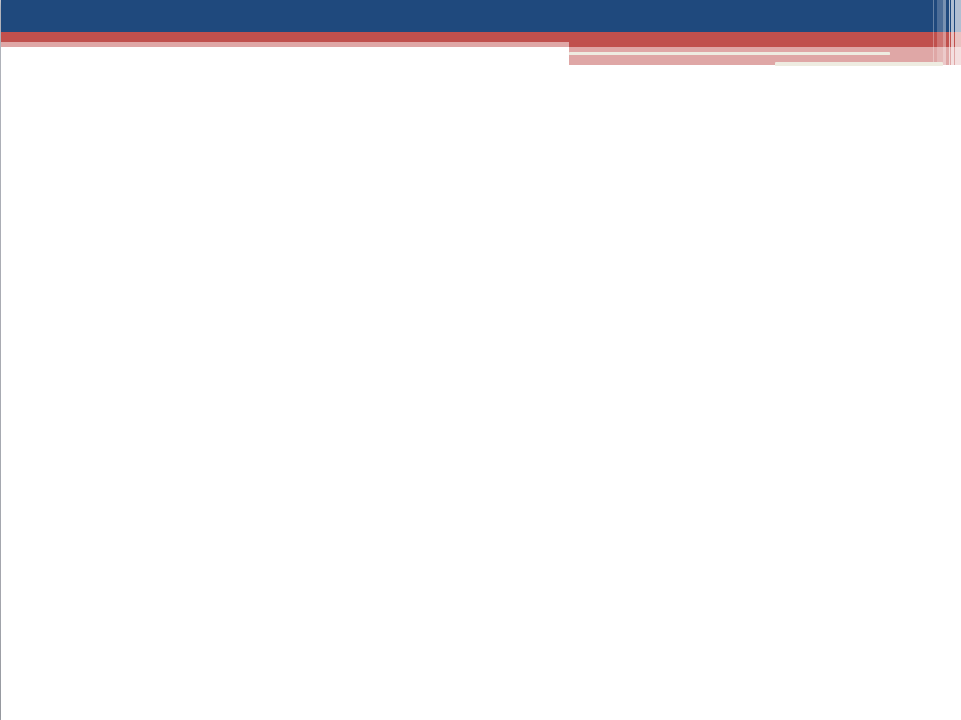 тыс. рублей
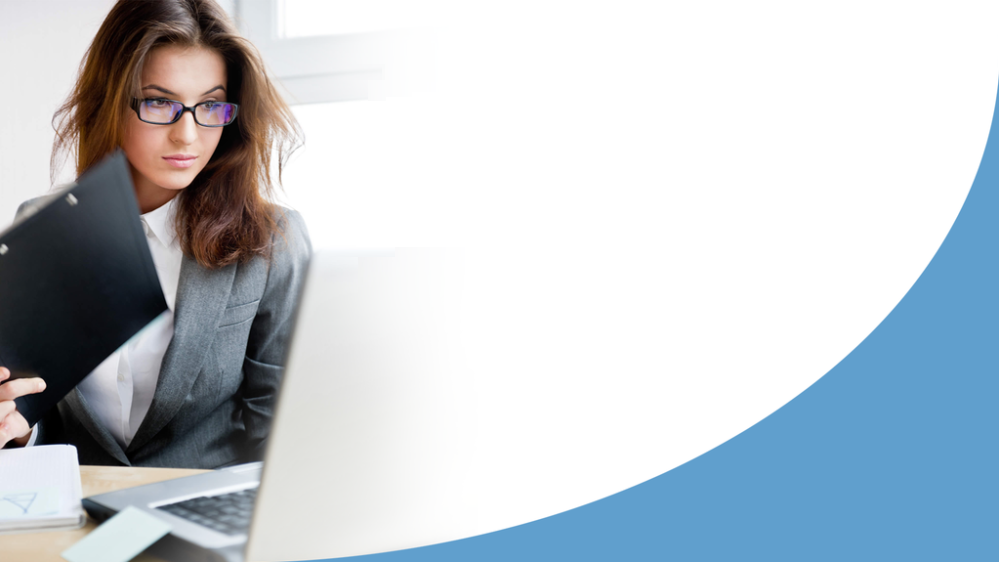 11
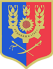 Криворожское сельское поселение
Бюджет Криворожского сельского поселения на 2018 год              Всего расходы  –10780,6тыс. рублей
12
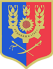 Криворожское сельское поселение
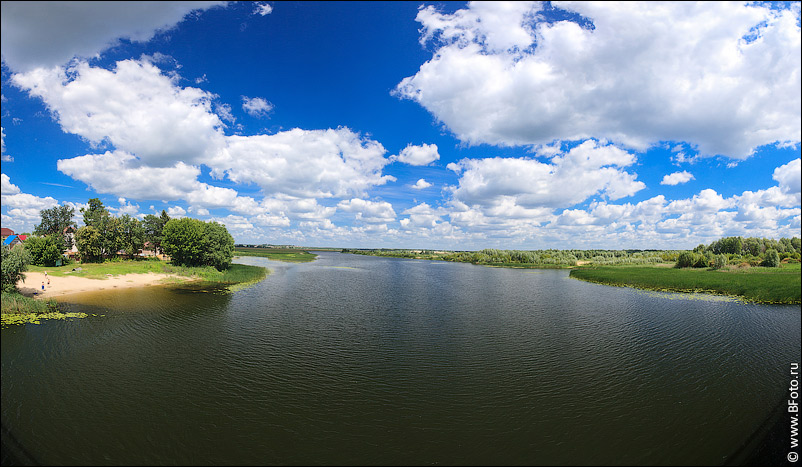 Динамика расходов бюджета Криворожского сельского поселения Миллеровского района
тыс. рублей
13
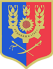 Криворожское сельское  поселение
Структура расходов по разделам бюджетной классификации
тыс. рублей
14
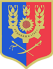 Криворожское сельское поселение
Расходы на обеспечение деятельности аппарата управления в 2018 году составят 5299,0 тыс. рублей или 49,2 % общего объема расходов бюджета Криворожского сельского поселения Миллеровского района
Ограничения:
Норматив на содержание органов местного самоуправления (ежегодно устанавливается на основе постановления Правительства Ростовской области от 30.12.2016 № 933);
Нормирование в сфере закупок для обеспечения государственных нужд (в соответствии с ч. 3 ст. 19 Федерального закона  от 05.04.2013 № 44-ФЗ);
Соглашение о предоставлении дотации на выравнивание бюджетной обеспеченности муниципальных районов из областного бюджета бюджету Миллеровского района от 07.06.2017 № 223.
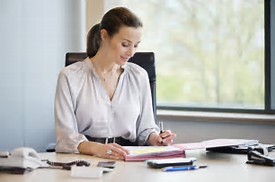 15
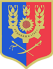 Криворожское сельское поселение
Расходы бюджета Криворожского сельского поселения Миллеровского района  на обеспечение деятельности аппарата управления
16
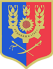 Криворожское сельское поселение
Динамика расходов бюджета Криворожского сельского поселения Миллеровского района по разделу 08 «Культура, кинематография»
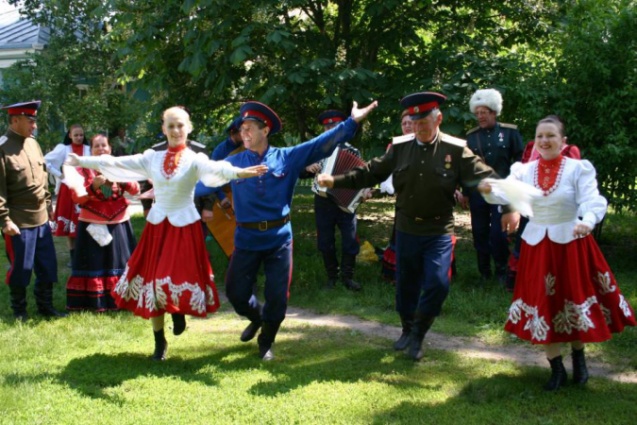 тыс. рублей
4297,5
*
17
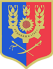 Криворожское сельское поселение
Структура расходов бюджета Криворожского сельского поселения  Миллеровского района на жилищно-коммунальное  хозяйство
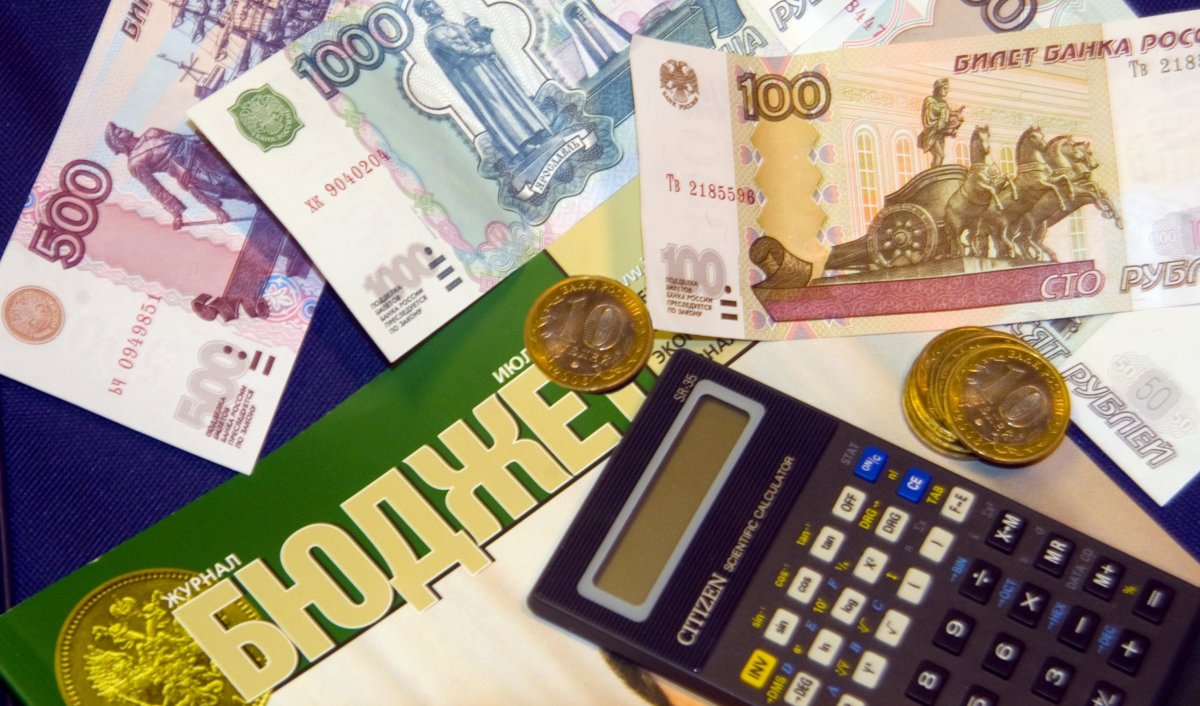 2019 год
2020 год
2018 год
18
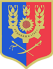 Криворожское сельское поселение
Объемы межбюджетных трансфертов бюджету Криворожского сельского поселения Миллеровского района на 2018-2020 годы
тыс. рублей
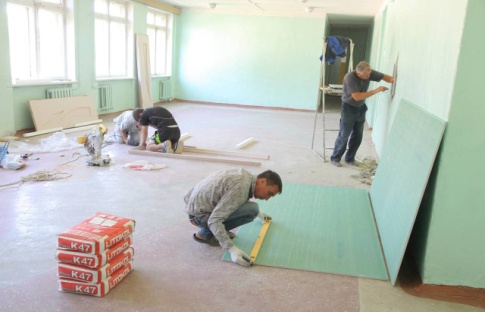 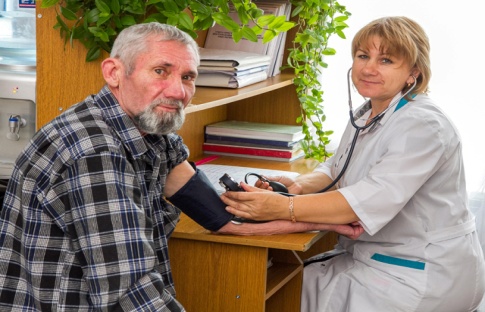 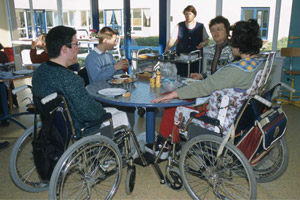 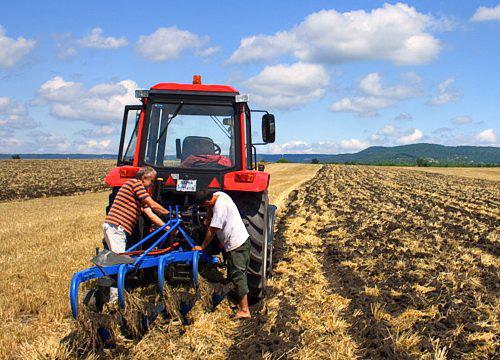 19
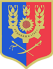 Криворожское сельское поселение
Объем муниципальных программ в общем объеме расходов, запланированных на  реализацию муниципальных программ Криворожского сельского поселения Миллеровского района в 2018 году
Обеспечение качественными жилищно-коммунальными услугами населения  Криворожского сельского поселения
577,4тыс. рублей
Информационное общество 
49,8
тыс. рублей
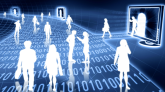 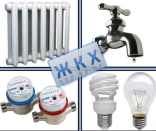 Обеспечение общественного порядка и и противодействие преступности
3,8 тыс. рублей
Социальная поддержка граждан
145,4
тыс. рублей
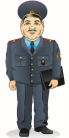 Защита населения и территории от чрезвычайных ситуаций, обеспечение пожарной безопасности и безопасности людей на водных объектах 
30,4
тыс. рублей
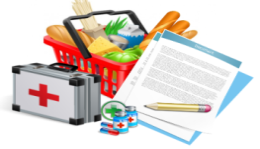 Муниципальная политика 10,0
тыс. рублей
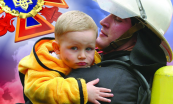 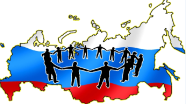 Развитие культуры 
4297,5
тыс. рублей
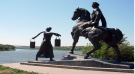 Управление муниципальными финансами
5215,0
тыс. рублей
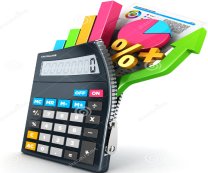 20
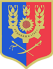 Криворожское сельское поселение
Структура муниципального долга  Криворожского сельского поселенияМиллеровского района на 2018-2020 годы                                                                         (тыс. рублей)
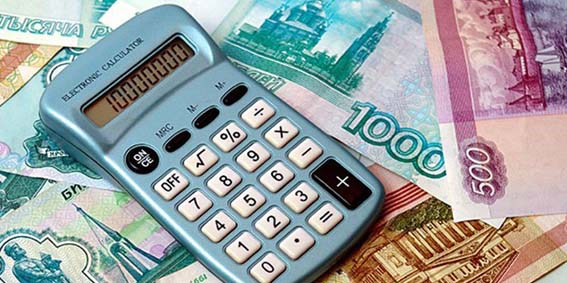 21
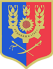 Криворожское сельское поселение
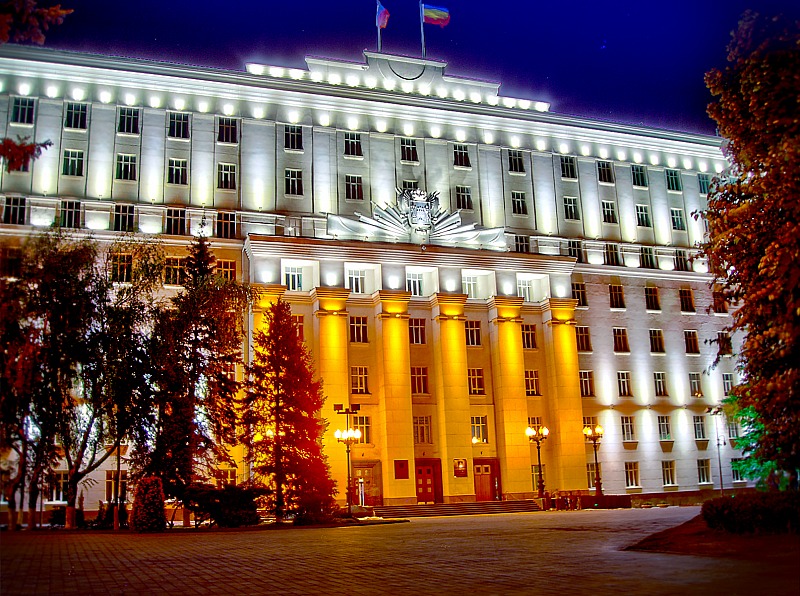